1
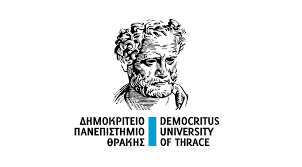 ΤΜΗΜΑ ΝΟΜΙΚΗΣ ΤΟΜΕΑΣ ΔΙΕΘΝΩΝ ΣΠΟΥΔΩΝ
Άμεσο αποτέλεσμα Οδηγιών
Βιργινία Τζώρτζη, Επίκουρη Καθηγήτρια
2
1. ΑΜΕΣΟ ΑΠΟΤΕΛΕΣΜΑ ΤΩΝ ΔΙΑΤΑΞΕΩΝ ΤΟΥ ΕΝΩΣΙΑΚΟΥ ΔΙΚΑΙΟΥ
        1.1. Έννοια - διάκριση από άμεση ισχύ
        1.2. Κάθετο και οριζόντιο άμεσο αποτέλεσμα

2. Ειδικότερα: άμεσο αποτέλεσμα Οδηγιών
        2.1. Θεμελίωση - προϋποθέσεις
        2.2. Οδηγίες: μόνον κάθετο
        2.3.Τρόποι ενίσχυσης των εννόμων
              αποτελεσμάτων   των Οδηγιών 
            α. Διεύρυνση της έννοιας της
                «δημόσιας αρχής»
               β. Υποχρέωση σύμφωνης ερμηνείας 
               γ. Ευθύνη του κράτους

3. ΣΗΜΑΝΤΙΚΑ ΣΗΜΕΙΑ
4. EΡΩΤΗΣΕΙΣ
5. ΒΙΒΛΙΟΓΡΑΦΙΑ
3
ΑΜΕΣΟ ΑΠΟΤΕΛΕΣΜΑ
ΤΩΝ ΔΙΑΤΑΞΕΩΝ 
ΤΟΥ ΕΝΩΣΙΑΚΟΥ ΔΙΚΑΙΟΥ
4
1.1. Έννοια - διάκριση από άμεση ισχύ
έννοια

άμεσο αποτέλεσμα: η ιδιότητα κανόνων του ενωσιακού δικαίου να δημιουργούν δικαιώματα υπέρ των φ.π. και ν.π., τα οποία αυτά μπορούν να επικαλούνται ενώπιον των δικαστηρίων και να αξιώνουν δικαστική προστασία (αγώγιμα δικαιώματα)

αρχή που αναπτύχθηκε από το ΔΕΚ
5
διάκριση από άμεση ισχύ

άμεση ισχύς: η ιδιότητα κανόνων του ενωσιακού δικαίου να διεισδύουν στις έννομες τάξεις των κ-μ και να αναπτύσσουν
 τα έννομα αποτελέσματά τους, χωρίς τη συνδρομή οποιουδήποτε  εθνικού μέτρου
6
άμεσο αποτέλεσμα:
αφορά  το ζήτημα της έκτασης της ισχύος του ενωσιακού κανόνα στις εθνικές έννομες τάξεις
άμεση ισχύς: 
αφορά  το ζήτημα της «εισόδου» ή της ενσωμάτωσης του ενωσιακού κανόνα στις εθνικές έννομες τάξεις
7
Η Συνθήκη, όμως,  κάνει λόγο για «άμεση ισχύ» μόνον όσον αφορά τον Κανονισμό (ά. 288 ΣΛΕΕ).
Τι θα συμβεί αν τα δικαιώματα προβλέπονται σε Οδηγία;
απαιτείται  μεταφορά στο εθνικό δίκαιο
8
Πώς προέκυψε το ζήτημα του αμέσου αποτελέσματος των Οδηγιών;
όταν φυσικά ή  νομικά πρόσωπα χρειάστηκε να αντλήσουν από Οδηγίες δικαιώματα, τα οποία τους παραχωρούσε το κοινοτικό δίκαιο και τα οποία δεν εξασφάλιζε το εθνικό δίκαιο
ΔΕΚ

                
 άμεσο αποτέλεσμα διατάξεων Οδηγιών
9
Oι συνέπειες του αμέσου αποτελέσματος υπήρξαν εξαιρετικά σημαντικές

α. εάν μια διάταξη του κοινοτικού/ ενωσιακού δικαίου είναι σε θέση να αναπτύξει άμεσο αποτέλεσμα, το εθνικό δικαστήριο οφείλει στη δίκη ενώπιόν του να αφήσει ανεφάρμοστη την εθνική διάταξη, που συγκρούεται με την κοινοτική/ενωσιακή.

β. η κατασκευή του ΔΕΚ περί αμέσου αποτελέσματος  κατέστησε το κοινοτικό δίκαιο αντικείμενο καθημερινής επίκλησης ενώπιον των δικαστηρίων υπό τους ίδιους όρους ακριβώς με το εθνικό δίκαιο
10
Αλλά:
Από την άλλη, όμως, ενώ κάθε διάταξη του δικαίου της ΕΕ μπορεί να αναπτύσσει άμεσο αποτέλεσμα, αυτό δεν είναι αυτόματο,  αλλά υπόκειται σε προϋποθέσεις που έθεσε το ΔΕK.
11
1.2. Κάθετο και οριζόντιο άμεσο αποτέλεσμα
Κράτος
Άμεσο αποτέλεσμα
Κάθετο
οριζόντιο
Φυσικό/νομικό πρόσωπο
Φυσικό/νομικό πρόσωπο
12
1.3. Άμεσο αποτέλεσμα διατάξεων των Συνθηκών
C-26/62, Van Gend en Loos (1963)

 καθιέρωση του αμέσου αποτελέσματος

 προϋποθέσεις για άμεσο αποτέλεσμα:
   Η διάταξη πρέπει να είναι: 
επαρκώς σαφής
ακριβής
ανεπιφύλακτη
13
*«επαρκώς σαφής»= μια διάταξη όταν επιβάλλει μια υποχρέωση χωρίς διφορούμενη διατύπωση (C – 236/92, Lombardia )

*«ανεπιφύλακτη» = η εφαρμογή της δεν εξαρτάται από τη λήψη περαιτέρω μέτρων των κ-μ ή των οργάνων της ΕΕ  (C-28/67, Molkerei Zentrale) 
 (σχεδόν εγκατάλειψη)

κάθετο (C-26/62, VGEL)  και οριζόντιο (C-Defrenne) άμεσο αποτέλεσμα

ΔΕΚ: αναγνώρισε άμεσο αποτέλεσμα διατάξεων των Συνθηκών που είναι πολύ σημαντικές για τον πολίτη της ΕΕ
14
1.4. Άμεσο αποτέλεσμα Κανονισμών
15
2. Ειδικότερα: άμεσο
 αποτέλεσμα Οδηγιών
16
2.1. Θεμελίωση - προϋποθέσεις
Οδηγίες:
μπορεί να αναπτύσσουν άμεσο αποτέλεσμα:
 C-41/74, Van Duyn (1974)
 
Προϋποθέσεις για άμεσο αποτέλεσμα:
1. Οι διατάξεις πρέπει να είναι:
επαρκώς σαφείς 
ακριβείς
ανεπιφύλακτες (C-41/74, Van Duyn)
2. H προθεσμία για τη μεταφορά στο εθνικό δίκαιο  πρέπει να έχει παρέλθει (C-148/78, Ratti)
3. Μόνον κάθετο (όχι οριζόντιο) άμεσο αποτέλεσμα (C – 152/84, Marshall) 
  Αν δεν πληρούνται οι προϋποθέσεις για άμεσο αποτέλεσμα: εξετάζουμε την αρχή  της σύμφωνης ερμηνείας
17
2.2. Οδηγίες: μόνον κάθετο
ποινή για το κ-μ που ήταν αμελές ή αδιάφορο ή βραδυκίνητο

ΔΕΕ: αρνείται το οριζόντιο άμεσο αποτέλεσμα διατάξεων Οδηγιών
  C-152/84, Marshall (1986)
18
ΔΕΕ: αρνείται το οριζόντιο άμεσο αποτέλεσμα διατάξεων Οδηγιών
εφόσον η Οδηγία απευθύνεται στο κ-μ και είναι δεσμευτική γι’ αυτό, δεν επιτρέπεται να προέρχονται απευθείας από το κείμενό της βάρη για τα φυσικά ή τα νομικά πρόσωπα (C-91/92, Faccini Dori, σκ. 22-25, C-397/01, Pfeiffer έως 403/01, σκ. 108). Τα βάρη για τα φυσικά και νομικά πρόσωπα και οι συναφείς υποχρεώσεις θα προέλθουν, αντίθετα προς ότι συμβαίνει με τον Κανονισμό, από τις πράξεις μεταφοράς της Οδηγίας, εάν και όταν υπάρξουν

σε μειονεκτική θέση τα φυσικά και νομικά πρόσωπα (π.χ.)
19
Άμεσο αποτέλεσμα Οδηγιών
20
2.3. Τρόποι ενίσχυσης των εννόμων αποτελεσμάτων   των Οδηγιών
21
α. Διεύρυνση της έννοιας της                «δημόσιας αρχής»
C – 152/84, Marschall (1986) 
στον όρο «κράτος» υπάγεται και το κράτος ως εργοδότης
 
 C-188/89, Foster (1990) 
τριμερές τεστ για τη «δημόσια αρχή»
  
 ένας οργανισμός στον οποίο έχει ανατεθεί από τη δημόσια αρχή η  παροχή υπηρεσίας δημοσίου συμφέροντος 
 υπό την εποπτεία της αρχής αυτή ς
 με εξαιρετικές εξουσίες για τον σκοπό αυτό, πέρα εκείνων που κανονικά εφαρμόζονται στις σχέσεις μεταξύ των ιδιωτών
22
β. Υποχρέωση σύμφωνης ερμηνείας
23
Όχι διακριτική ευχέρεια, αλλά υποχρέωση  του εθνικού δικαστή


 Πότε ξεκινά η υποχρέωση σύμφωνης ερμηνείας; 

   από τη στιγμή που έληξε η προθεσμία μεταφοράς της Οδηγίας στο εσωτερικό δίκαιο
C – 378-380/07, Angelidaki (2009)
24
ΑΛΛΑ: πριν τη λήξη της προθεσμίας μεταφοράς    τα εθνικά δικαστήρια οφείλουν να απέχουν από ερμηνεία του εσωτερικού δικαίου, η οποία θα έθετε σοβαρά σε κίνδυνο, μετά τη λήξη της προθεσμίας μεταφοράς, την υλοποίηση του επιδιωκόμενου από την Οδηγία σκοπού (C-212/04, Αdeneler (2006)


Επέκταση της αρχής στο σύνολο του ενωσιακού δικαίου
25
γ. Ευθύνη του κράτους
η καθιέρωση της αρχής:
 C – 6/90 & C-9/90, Francovich (1991)

  αποζημίωση για μη εφαρμογή μιας Οδηγίας: οι  όροι

i. το προβλεπόμενο από την Οδηγία αποτέλεσμα να συνεπάγεται την απόδοση δικαιωμάτων στους ιδιώτες
ii. πρέπει να είναι δυνατό να αναγνωρισθεί το περιεχόμενο των δικαιωμάτων αυτών από την Οδηγία και
iii. πρέπει να υπάρχει ένας αιτιώδης σύνδεσμος μεταξύ της μη εφαρμογής της Οδηγίας από το κ-μ και της ζημίας που υπέστη το φυσικό ή νομικό πρόσωπο.
26
C – 46 & 48/93, Brasserie du Pecheur και Factortame III (1996)

αποζημίωση για άλλες παραβιάσεις: οι όροι 

i. ο κανόνας δικαίου που παραβιάζεται πρέπει να προορίζεται να απονείμει δικαιώματα σε φυσικά ή νομικά πρόσωπα
ii. η παραβίαση πρέπει να είναι κατάφωρη 
iii.πρέπει να υπάρχει άμεσος αιτιώδης σύνδεσμος μεταξύ της παράβασης και της ζημίας που υπέστη
27
Επέκταση της ευθύνης του κράτους
α) C – 5/94, Hedley Lomas (1996)          
              διοικητική πράξη



β) C-224/01, Köbler (2003) 
              δικαστική απόφαση
28
3. Σημαντικά σημεία
29
1. Αν μια διάταξη του δικαίου της ΕΕ αναπτύσσει  άμεσο αποτέλεσμα δημιουργεί δικαιώματα τα οποία μπορούν τα φ.π. και ν.π. να επικαλεσθούν απευθείας ενώπιον εθνικού δικαστηρίου.

2. Οι διατάξεις των Συνθηκών και των Κανονισμών μπορούν να αναπτύσσουν άμεσο αποτέλεσμα τόσο κάθετα (έναντι του κράτους και των δημοσίων οργανισμών) όσο και οριζόντια (έναντι άλλων  φυσικών/νομικών προσώπων) εάν είναι επαρκώς σαφείς, ακριβείς και ανεπιφύλακτες.

3. Οι διατάξεις των Οδηγιών μπορούν να αναπτύσσουν  άμεσο αποτέλεσμα, αλλά μόνον κάθετα και εφόσον  είναι επαρκώς σαφείς, ακριβείς, ανεπιφύλακτες και έχει παρέλθει η προθεσμία μεταφοράς τους στο εθνικό δίκαιο.
30
4. Η πρακτική σημασία του αμέσου αποτελέσματος του δικαίου της ΕΕ είναι καθοριστική επειδή βελτι­ώνει τη νομική θέση των φυσικών και νομικών προσώπων, μεταπλάσσοντας τις ελευθερίες της εσωτε­ρικής αγοράς σε δικαιώματα τα οποία αυτός μπορεί να επικαλείται ενώπιον των εθνικών δικαστηρίων. Επιπλέον, τα εθνικά δικαστήρια οφείλουν να αφήνουν ανεφάρμοστα τα εθνικά μέτρα που συγκρούονται με διατάξεις του ενωσιακού δικαίου, που αναπτύσσουν άμεσο αποτέλεσμα.
31
5. Αν ένα ενωσιακό μέτρο δεν αναπτύσσει άμεσο αποτέλεσμα, ο ενάγων μπορεί να είναι σε θέση να το επικαλεσθεί μέσω της εφαρμογής της αρχής της σύμφωνης με το ενωσιακό δίκαιο ερμηνείας του εθνικού δικαίου.

6. Η αρχή της ευθύνης του κράτους δίνει δικαίωμα σε αποζημίωση σε όσες περιπτώσεις ο ιδιώτης έχει υποστεί ζημία επειδή ένα κ-μ δεν έχει εφαρμόσει μια Οδηγία ή έχει διαπράξει άλλη παραβίαση του ενωσιακού δικαίου.
32
4. Ερωτήσεις
33
1. Εξετάστε την εξέλιξη της θεωρίας του αμέσου αποτελέσματος μιας διάταξης του ενωσιακού δικαίου, εξηγώντας τη  σημασία της για τα φυσικά και νομικά πρόσωπα.
2. Ποιες είναι οι προϋποθέσεις αμέσου αποτελέσματος των Οδηγιών;
3. Τι είναι το οριζόντιο άμεσο αποτέλεσμα και για ποιο λόγο το Δικαστήριο αρνείται να το δεχθεί στην περίπτωση των Οδηγιών;
4. Στο πλαίσιο του αμέσου αποτελέσματος, ποιο τεστ έχει διαμορφωθεί από το Δικαστήριο για τον καθορισμό της έννοιας της «δημόσιας αρχής»;
5. Με ποιους εναλλακτικούς τρόπους ενίσχυσης των εννόμων αποτελεσμάτων των Οδηγιών το Δικαστήριο άμβλυνε την άρνηση αναγνώρισης οριζοντίου αμέσου αποτελέσματος των διατάξεών τους;
34
5. ΒΙΒΛΙΟΓΡΑΦΙΑ
Γ.Ε. Καλαβρός – Θ.Γ. Γεωργόπουλος, Το Δίκαιο της Ευρωπαϊκής Ένωσης (3η εκδ), Θεσμικό δίκαιο,  Νομική Βιβλιοθήκη, σσ.182-184 
Ε. Μουαμελετζή, άρθρο 249 ΣΕΚ, εις  Β. Σκουρή, Ερμηνεία Συνθηκών για την Ευρωπαϊκή Ένωση και την Ευρωπαϊκή Κοινότητα, Αντ. Ν. Σάκκουλας, 2003,  σσ. 1476 - 1480
Μ. Περάκης, άρθρο 288 ΣΛΕΕ, εις Β. Χριστιανό, Συνθήκη ΕΕ & ΣΛΕΕ, Κατ’ άρθρο ερμηνεία, Νομική Βιβλιοθήκη, σσ. 1201 - 1206
Α. Πλιάκος, Το δίκαιο της Ευρωπαϊκής, Θεσμικό & Ουσιαστικό Δίκαιο, Νομική Βιβλιοθήκη,2012, σσ. 300-308
Ε. Σαχπεκίδου, Ευρωπαϊκό δίκαιο, εκδ. Σάκκουλα,  2013, σσ. 483 – 498
Β.Χριστιανός / Μ.Κουσκουνα/ Ρ.-Ε. Παπαδοπούλου/ Μ.Περάκης, Το Δίκαιο της Ευρωπαϊκής Ένωσης μέσα από τη νομολογία, Εκδόσεις Σάκκουλα, 2011, σσ.39-94. 
P. Graig/G. de Burca, Text, Cases and Materials (6th ed) , Oxford University Press, 2015, pp. 184-221
P. Cabral / R. Neves, “General Principles of EU Law and Horizontal Direct Effect” (2011) 17 EPL 437
R. Geiger/D.-E. Khan/M. Kotzur (eds), European Union Treaties, “Article 288 TFEU”, pp. 937 – 942, 
J. Winter, “Direct Applicability and Direct Effect: Two Distinct and Different Concepts in Community Law” (1972) 9 CMLRev 425
35
1.2. Κάθετο και οριζόντιο άμεσο αποτέλεσμα
Κάθετο
Κράτος
προσφυγή
Φυσικό ή νομικό πρόσωπο
Οριζόντιο
.π. / ν.π.
Φ.π. / ν.π
προσφυγή